Adabiyot
7-sinf
Mavzu: Xayriddin Saloh
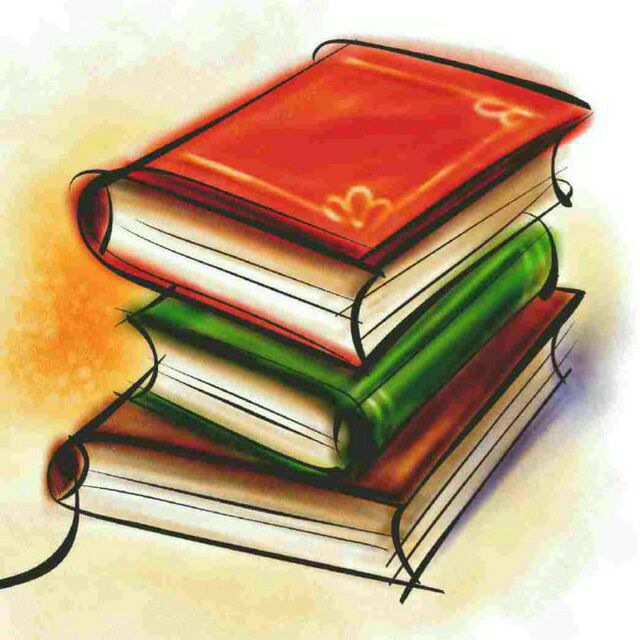 XAYRIDDIN  SALOHIDDINOV
Toshkentda tug‘ilgan.
Nizomiy nomidagi TDPUda o‘qigan.
“O‘zbekiston madaniyati” gaze-tasi, “G‘uncha”, “Gulxan” jurnallarida ishlagan.
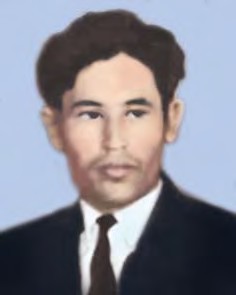 (1934-1969)
ADABIYOT  TO‘GARAGI
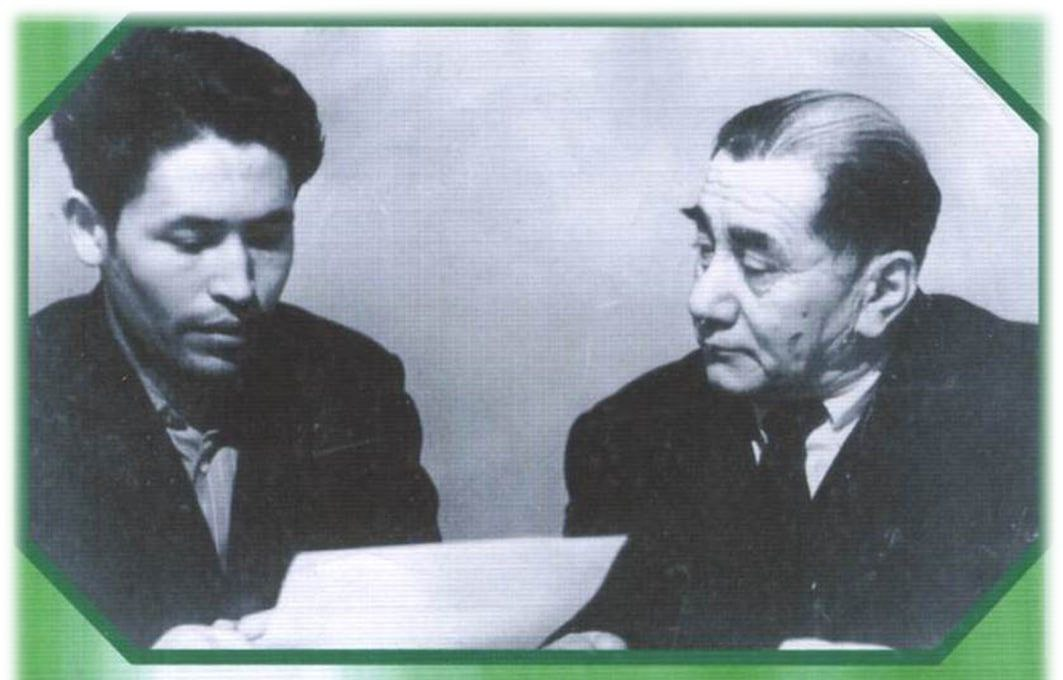 To‘garakda bo‘lajak shoir Erkin Vohidov, Sayyor, Yusuf Shoman-sur singari tengdoshlari bilan ijod sirlarini o‘rganadi.
Xayriddin Saloh va ustozi G‘ayratiy
IJODIY MEROS
Ilk she’ri 1950-yil-da e’lon qilingan
She’r va dostonlar to‘plamlari:
TARJIMALAR
Men umrimda qancha yo‘l-uOshdim qancha bekatlar.Poyim o‘pdi qancha gul-uQancha maysa, ko‘katlar.
  Sahro, o‘rmon, ko‘prik usti,  Yolg‘izoyoq tor so‘qmoq.  Ko‘rganlarim hammasini  Mushkuldir sanab o‘tmoq.
Haynrix Heyne, Bayron, M.Y.Lermontov, T.Shevchenko, Rasul Hamzatov
2019
“YULDUZLAR  AFSONASI”
Bobolarning gapi shunday: “Har kechaning kunduzi bor,
Har kimning o‘z nasibasi, har kimning bir yulduzi bor”. 
Gar tug‘ilsa biror go‘dak, derlar: “Ortdi yulduz soni, 
Yana bitta mayoq bilan boyib qoldi yurt osmoni”.
Biror yulduz uchsa, derlar: “Kimdir o‘tdi bu olamdan,
Ko‘hna dunyo ajrab qoldi, evoh, yana bir odamdan”.
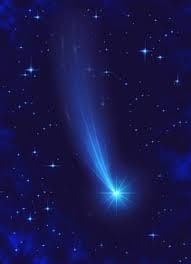 “YULDUZLAR  AFSONASI”
Qadim Hulkar yulduzining suluv qizi bo‘lgan ekan, 
Bodom qovoq va oq tomoq, yuzi lo‘ppi to‘lgan ekan. 
Uni sevib onajoni baxmallarga o‘rar ekan.
Qizchasida istiqbolni aniq-ravshan ko‘rar ekan.
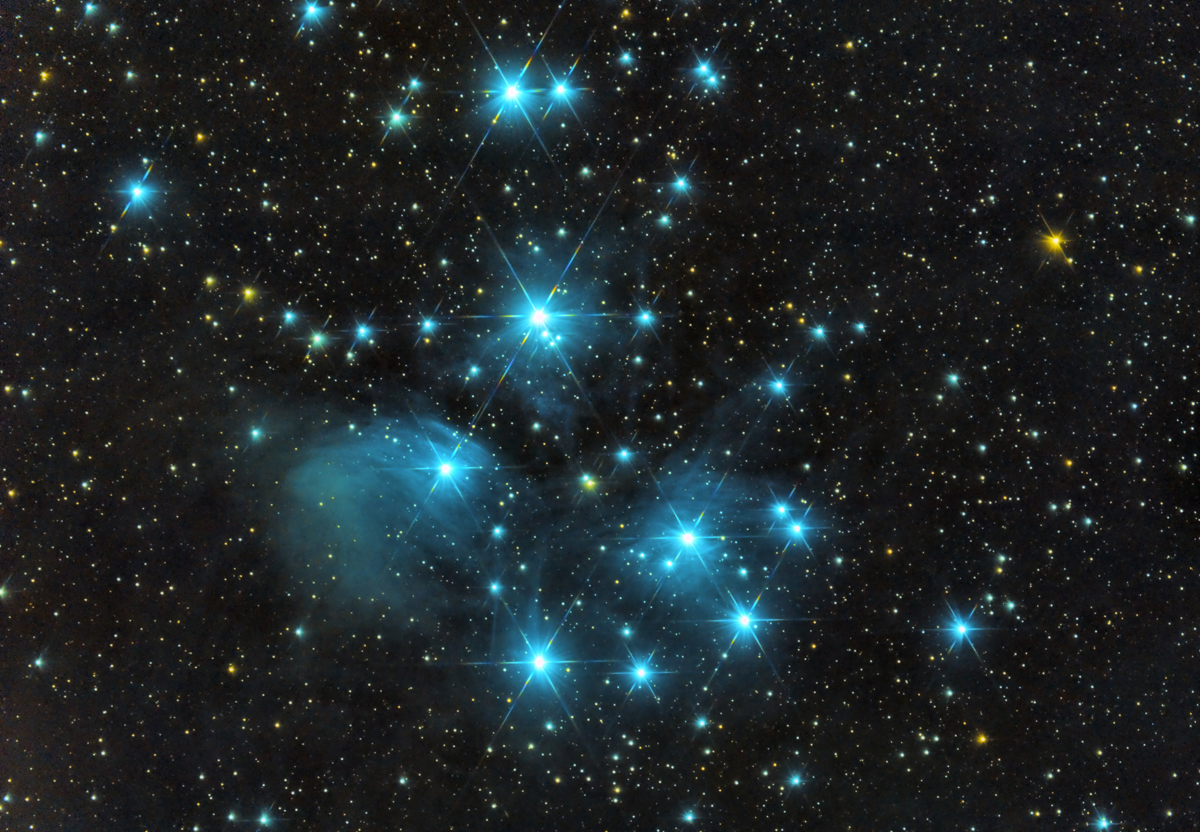 “YULDUZLAR AFSONASI”
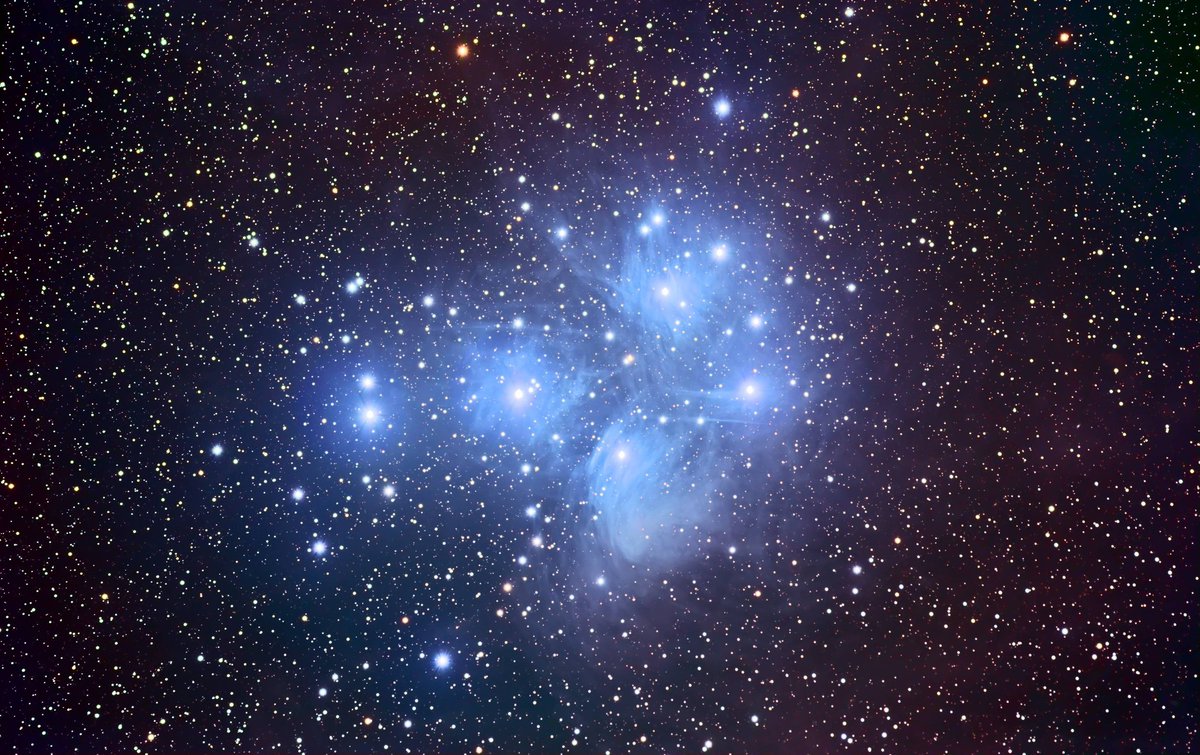 Bir kun Hulkar qizchasini solibdi-yu belanchakka, 
O‘zi esa mudrab sekin ketgan ekan tinch pinakka.
Shunda yetti tund qaroqchi boy bermas-dan qulay choqni
Olib qochmish, olib qochmish murg‘ak, jajji qizaloqni,
“YULDUZLAR AFSONASI”
Oxir unga voqeani bir-bir bayon etibdi Oy.
Maskaniga yo‘l olibdi shunda Hulkar deb: “Hayyo-hay!”
Shundan beri quvsa Hulkar qochar yetti tund qaroqchi,
Oltitasi uxlasa gar, turar ekan biri soqchi...
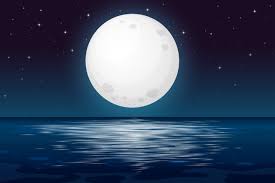 “YULDUZLAR AFSONASI”
Bu afsona go‘daklarni jalb etmoqqa juda qulay, 
Bunday qadim ertaklarni tinglaganman men bir talay. 
Ha, bobolar so‘zlarida qancha ilm va hikmat bor, 
Shuning uchun keksalarga menda cheksiz sadoqat bor.
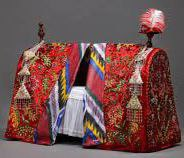 “YER VA TER”
Men bilmayman yer kabi ulug‘ 
Tabiatning zo‘r tuhfasini.
Inson unga sochib don – urug‘ 
Topgan rizq-u nasibasini.
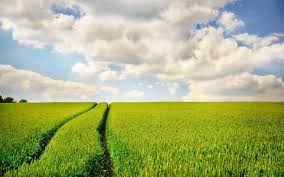 “YER VA TER”
Buncha shirin bo‘lmas edi non, 
Tandir lov-lov qo‘rin bermasa. 
Nonday aziz bo‘lmasdi inson, 
Yerga manglay terin bermasa.
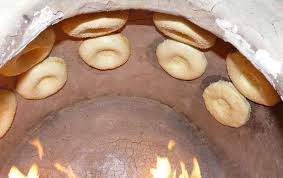 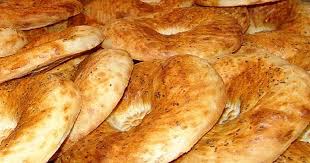 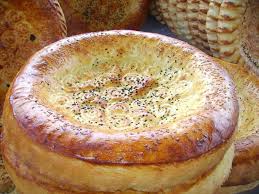 MUSTAQIL BAJARISH UCHUN TOPSHIRIQLAR:
Xayriddin Salohning “Ko‘krak ochdim shamollarga” she’rini o‘qing.
Shoirning qo‘shiq qilingan she’rlari haqida ma’lumot toping.